Lapsen monitoimijainen palvelutarpeen tuki: perhesosiaalityö, lastensuojelu, mielenterveys- ja päihdepalvelut sekä kolmassektori: Kokkolan ensi- ja turvakoti ry
Lapsen monitoimijainen palvelutarpeen tuen toimintamalli
Systeeminen toimintamalli
Monitoimijainen työskentely
Sosiaalihuolto-laki 1301/2014
Lastensuojelu-laki 417/2007
Hallintolaki 434/2003
Professio
Sote-palvelut
Yhteistyö/ Työpari-työskentely
Asiakas-osallisuus
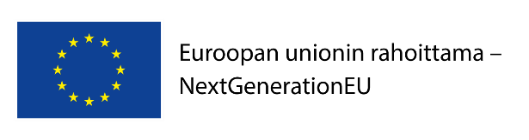 Lapsen monitoimijainen palvelutarpeen tuen toimintamalli (apukysymykset)
Systeeminen toimintamalli
Monitoimijainen työskentely
Sosiaalihuolto-laki 1301/2014
Lastensuojelu-laki 417/2007
Hallintolaki 434/2003
2
Professio
Sote-palvelut
Yhteistyö/ Työpari-työskentely
Asiakas-osallisuus
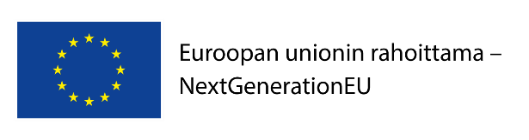 Monialaiset työskentelymuodot systeemisessä viitekehyksessä
Lapsen monitoimijainen palvelutarpeen tuki - Sosiaalipäivystys
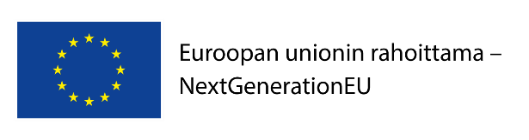 Lapsen monitoimijainen palvelutarpeen tuki - Perhesosiaalityö
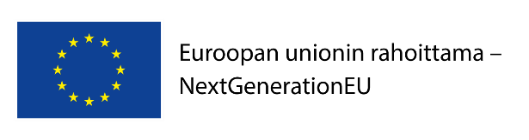 Lapsen monitoimijainen palvelutarpeen tuki -Lastensuojelu
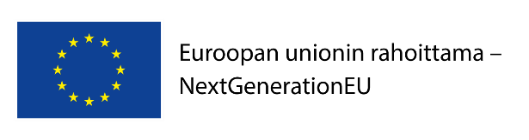 Lapsen monitoimijainen palvelutarpeen tuki - Ankkuri
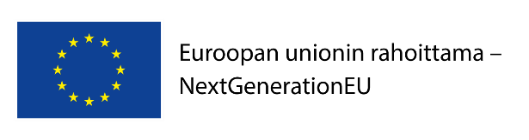 Lapsen monitoimijainen palvelutarpeen tuki - Lasten psykiatria
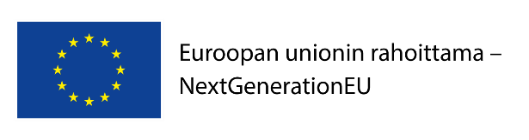 Lapsen monitoimijainen palvelutarpeen tuki - Nuorisopsykiatria
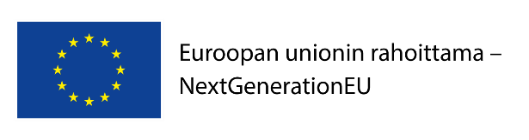 Lapsen monitoimijainen palvelutarpeen tuki – Mielenterveys ja päihdepalveluiden avohoito
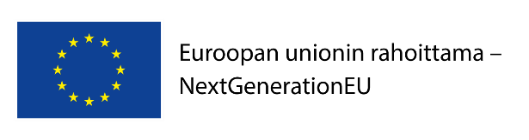 Lapsen monitoimijainen palvelutarpeen tuki – Mielenterveystyön sosiaalipalvelut
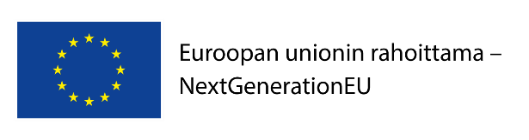 Lapsen monitoimijainen palvelutarpeen tuki – Päihde- ja riippuvuuspalvelut: Nuotta
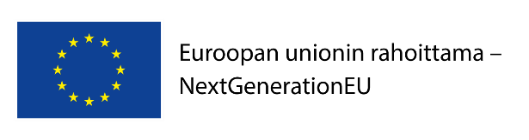 Lapsen monitoimijainen palvelutarpeen tuki – päihde ja riippuvuuspalvelut
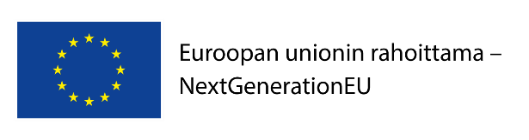 Lapsen monitoimijainen palvelutarpeen tuki – 3. sektori: Kokkolan ensi- ja turvakoti ry: Kriisi- ja väkivaltayksikkö Väkevä
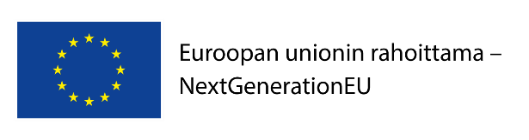 Lapsen monitoimijainen palvelutarpeen tuki - 3. sektori: Kokkolan ensi- ja turvakoti ry: Avopalveluyksikkö Liina
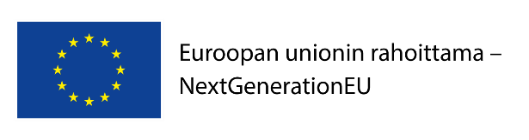 Lapsen monitoimijainen palvelutarpeen tuki – 3. sektori: Kokkolan ensi- ja turvakoti ry: Ensikoti Iida
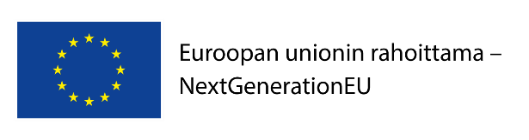